LBL Experiment Protvino - ORCA
KM3NeT/ORCA detector under construction, first neutrinos seen
Ready within few years, many Mtons fiducial volume
Protvino U70 proton accelerator operational at Ep = 70 GeV
Neutrino beam (to be constructed) at Eν = 2-7 GeV is optimal  for baseline of 2590km
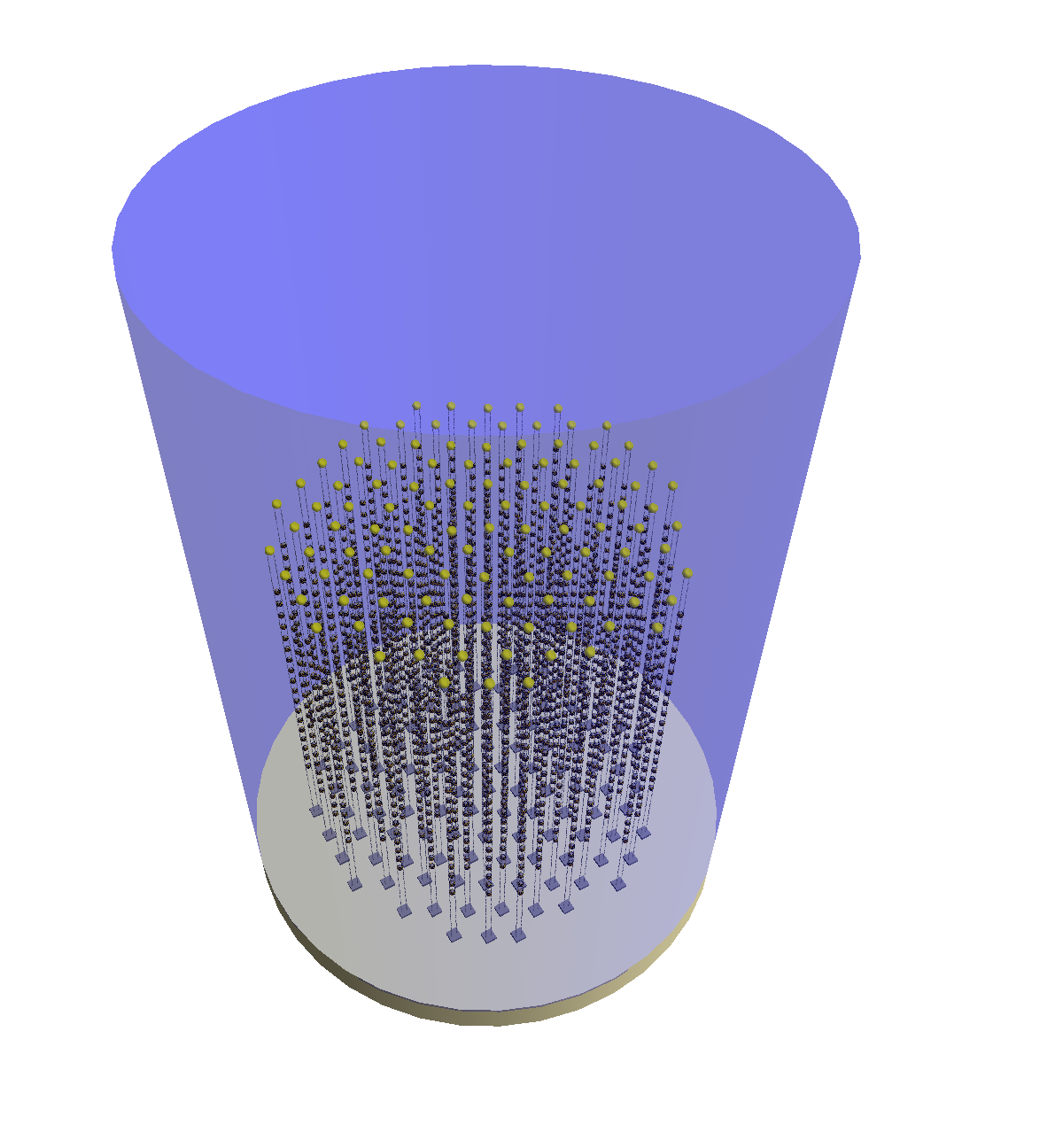 115 lines, 20m spaced 
18 DOMs/line 9m spaced
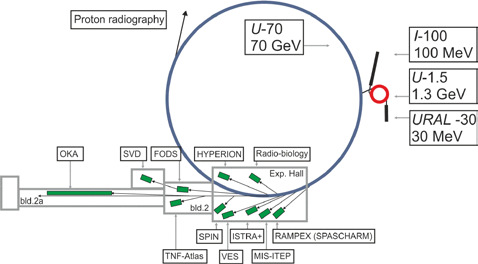 1.5 km circumference
Intensity upgrade
Injector - booster
Staged approach ?
Physics potential
Both Neutrino Mass Hierarchy and CP violation accessible
No degeneracies, small cross section systematics
First high statistics LBL experiment
3 years at 450kW running  νe event rate varies by 3300 events with CP phase !
High precision measurement of δCP within few years
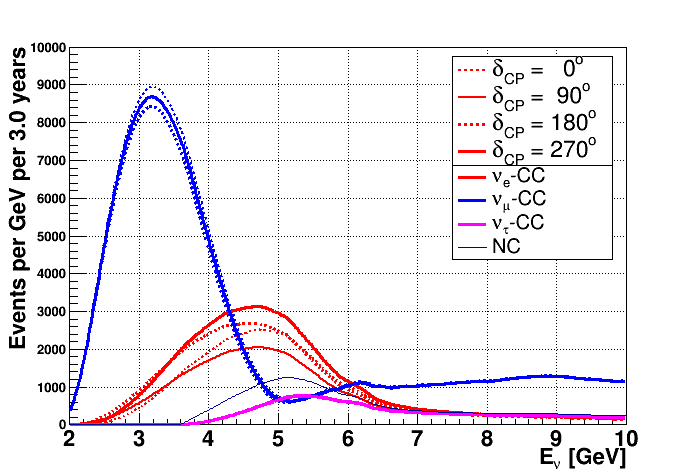 σ contours of 4 test points
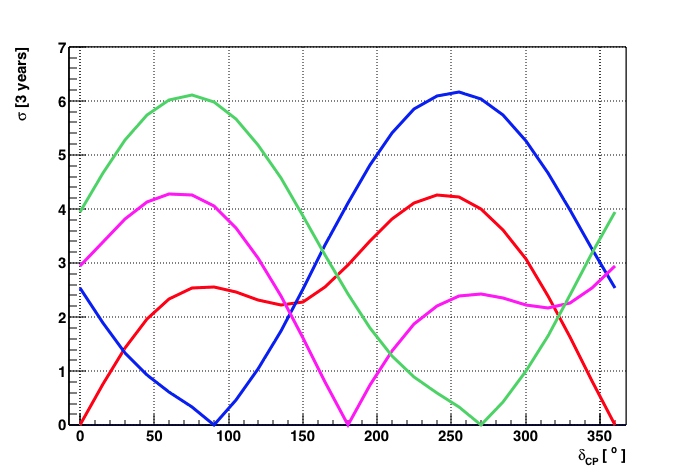 Events
 6600-9300
31000 ± 500
  3520 ±   30
  5900
KM3NeT/P2O
preliminary
KM3NeT/P2O
preliminary